Aljabar Linier
INF105
Mohammad Nasucha, S.T., M.Sc.
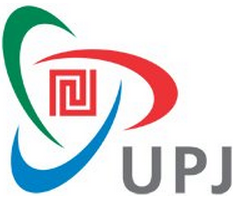 Program Studi Teknik Informatika dan 
Program Studi Sistem Informasi
Universitas Pembangunan Jaya
Jl. Boulevard - Bintaro Jaya Sektor VII
Tangerang Selatan – Banten 15442
Agenda Sesi Ke-1

Penjelasan Rencana Pengajaran Semester (RPS)
Penjelasan tentang Student Centered Learning
Kontrak Kuliah
Penyampaian Materi oleh Dosen
Kegiatan Mahasiswa: Eksplorasi Informasi, Diskusi, Persiapan Materi Presentasi, Presentasi

Matematika adalah ilmu yang menyarankan cara yang terstruktur dan mudah dipahami manusia dalam menyelesaikan masalah yang melibatkan angka.
2
Rencana Pengajaran Semester
Student Centered Learning
Rencana Pengajaran Semester
Student Centered Learning
Kontrak Kuliah

Mahasiswa yang tidak hadir  lebih dari 4 kali, tidak bisa mengikuti UAS. 

Pada setiap sesi kuliah mahasiswa wajib selalu membawa laptop atau smartphone beserta koneksi internet secara mandiri, serta wajib membawa logbook. Logbook untuk mata kuliah ini berupa sebuah buku tulis berukuran sedang dengan binder spiral. Logbook seragam untuk semua mhs peserta mata kuliah ini.  Penyediaan logbook dikoordinir oleh ketua kelas.

Sifat, Cara dan Bobot Penilaian:
Nilai bersifat individu, bukan kelompok
Pada sesi tertentu pada konteks yang memungkinkan mahasiswa membuat soal, saling bertukar soal serta saling mengoreksi dan menilai. 
Secara keseluruhan penilaian dilakukan pada komponen-komponen yang berbeda dengan bobot sbb.: Tugas I (isi logbook sesi ke-1 s.d sesi ke-7): 28%, UTS: 22%, Tugas II (isi logbook sesi ke-8 s.d. 14): 28%, UAS: 22%.
Kontrak Kuliah

Setiap mhs wajib selalu membawa dan mengisi logbook dengan format yang telah ditentukan. Kehadiran, keaktifan serta hasil kerja tiap mhs pada tiap sesi tatap muka dinilai melalui catatannya pada logbook. Mhs wajib menyimpan logbook sebaik-baiknya. Mhs wajib menyerahkan logbook kpd dosen pada hari pelaksanaan UTS) dan pada hari pelaksanaan UAS.  Dosen akan memeriksa dan mencatat poin-poin (nilai-nilai) yang tertera di dalamnya sebagai bagian dari penghitungan nilai akhir. Achtung!  Kehilangan Logbook = Kehilangan Nilai!

Keterlmbatan akan dicatat pada logbook dan mengurangi poin tugas (logbook).  Mhs yang hadir dg keterlambatan lebih dari 30 menit boleh mengikuti kuliah namun tidak berhak atas tanda kehadiran. 

Tugas Pengganti jika Mhs Tidak Hadir:
Mhs yg tidak hadir karena alasan apapun tidak berhak atas tanda kehadiran namun masih mungkin memperoleh poin atas tugas pada hari yang ditinggalkan dg ketentuan sbb.:
Mhs yg tidak hadir krn sakit dapat secara proaktif menemui dosen dlm kurun 3 hari setelah sehat dg membawa surat dokter dan meminta tugas pengganti kepada dosen.
Mhs yg tidak hadir krn keperluan yang benar-benar tidak dapat ditinggalkan dapat secara proaktif menemui dosen dlm kurun 3 hari setelah ketidakhadirannya dg membawa surat orang tua dan meminta tugas pengganti kepada dosen.
Format Logbook
Berupa buku berspiral berukuran B5.


Isi “Minutes” bisa panjang, misalnya antara 1 s.d. 4 halaman.

Dosen memberitahukan subject (topik) pada awal sesi.

Mhs mengisi minutes di sepanjang sesi.

Mhs mengisi discussion dan summary di akhir sesi.
Week nbr.:			Day / Date:
Subject: 
Discussion:
Minutes
Summary
Pendahuluan (Tentang bilangan)
Pengertian Unit dan Simbol Perkalian (Faktor) nya.
Lembar Kegiatan
		
Sesi ke: 1			Hari / Tanggal:
Penerapan Bilangan Skalar pada soal dan solusinya (1)
256 	GB 	=	       b?
2,048 Mbps 	=                Bps?
1,024 	TB 	=    	       b?
4. Carilah contoh sebuah processor terkini, sebutkan jenis / typenya, berapa kecepatannya dinyatakan dalam instruction per second?
Berapa lama waktu dibutuhkan oleh processor tsb utk melakukan satu perintah?
Lembar Kegiatan
		
Sesi ke: 1			Hari / Tanggal:
Penerapan Bilangan Skalar pada soal dan solusinya (1)
Sebuah celana panjang dipajang di sebuah konter di mal berlabel Rp 220.000 diskon 30%. Jika saya ingin membeli celana panjang itu berapakah yang harus saya bayar?

Sebuah toko swalayan melakukan promosi atas sebuah item minuman botol sebagai berikut:
	Harga Rp 7200 / pc. 
	Beli 2 gratis 1 atau beli 3 diskon 30%.

Jika Anda ingin membeli minuman tersebut, Anda memilih skema promosi yang mana dan berapa yang harus Anda bayar untuk 3 pcs?
Lembar Kegiatan
		
Sesi ke: 1			Hari / Tanggal:
Penerapan Bilangan Skalar pada soal dan solusinya (1)
3. Diketahui sebuah eskalator yang mengarah naik memiliki panjang lintasan 20m dan kecepatan 1 m/s. 

a. Orang dewasa naik eskalator tersebut, berapa waktu yg dibutuhkan untuk sampai ke ujung eskalator?

b. Orang dewasa naik escalator tersebut dengan terburu-buru, naik eskalator sambil berjalan cepat dg kecepatan 2 m/s. Berapa waktu yg dibutuhkannya untuk sampai ke ujung eskalator?
Penerapan Bilangan Skalar pada soal dan solusinya (2)
4. Diketahui sebuah escalator yang mengarah turun memiliki panjang lintasan 20m dan kecepatan sebesar 1 m/s. Anak2 bermain2 , menaiki escalator ini dg berlari dengan kecepatan 1,5 m/s. Brp waktu yg dibutuhkan utk sampai ke ujung escalator?

5. Umur  saya saat ini 4 kali ipat umur Anna. Sepuluh tahun yang akan datang umur saya 2 kali lipat umur Anna. Berapa kah umur saya dan Anna saat ini?
Penerapan Bilangan Skalar pada soal dan solusinya (3)
Seorang remaja berbobot 60 kg memboncengkan remaja lain berbobot 40 kg mengendarai sepeda motor modif berbobot 100 kg dg kecepatan 72 km/h, menabrak sebuah tiang listrik. Berapa momentum yg terjadi saat tabrakan?

Seandainya sepeda motor yg sama menabrak bagian belakang sebuah mobil Avanza berbobot 1 ton yg sedang melaju searah dg kecepatan 36 km/h, berapa momentum yg terjadi saat tabrakan?

 Seandainya sepeda motor yg sama meleng sedikit ke kanan dan bertabrakan dg sebuah mobil Fortuner berbobot 2 ton dan berkecepatan 72 km/h, berapa momentum yg terjadi saat tabrakan?

Dari ketiga ilustrasi di atas, tabrakan manakah yang memiliki resiko paling fatal?
Lembar Kegiatan
		
Sesi ke: 2, 3				Hari / Tanggal:  		
Luas daerah parkir 1.760 m2. Luas rata-rata slot parkir sebuah mobil kecil 4m2. Luas rata-rata slot parkir sebuah mobil besar 20m2. Daya tampung maksimal 200 mobil. Biaya parkir untuk mobil kecil Rp 4000 / jam sedangkan untuk mobil besar Rp 6000/jam. Berapakah pendapatan tempat parkir ini dalam sejam, jika diasumsikan dalam sejam tidak ada mobil yang pergi dan datang?
Lembar Kegiatan
		
Sesi ke: 2, 3							Hari / Tanggal:  	
Jawaban atas Soal dari Fathan

a)	4A	+	20B			= 	1760				(1)
  	A	+	    B			=	  200				(2)
			    B			=	  200	-	A		(2)

	Substitusi
	4A	+	20B			=	1760
	4A	+	20 (200 – A)		=	1760
	4A	+	4000 – 20A			=	1760
			4000 – 1760		=	20A	-	4A
			2240			=	16A
			140			=	A				(3)

		    	B			=	200	-	A
		    	B			=	200	-	140
		    	B			=	  60				(4)

b)			P			=	4000A	+	6000B		(5)
			P			=	4000.140	+	6000.60
			P			=	560.000	+	360.000
			P			=	920.000				(6)
Lembar Kegiatan
		
Sesi ke:	 4						Hari / Tanggal:					
Topik:		Perkalian matriks A22.B22, A23.B32
Kegiatan:		Dosen memberikan materi dan memberikan contoh kasus, mhs membuat soal dan  menyelesaikan 		soal rekannya. 
Penilaian dilakukan bersama-sama secara obyektif dg acuan a.l.:
Mhs mengerjakan soal rekannya.
Pembuat soal mengoreksi hasil kerja rekannya.
Lembar Kegiatan
		
Sesi ke:	 5							Hari / Tanggal:	
Topik:		Invers sebuah matriks 2x2 dan determinan matriks 2x2
Kegiatan:	 	Dosen memberikan materi dan memberikan contoh kasus, mhs membuat soal dan menyelesaikan 
		soal rekannya. 
Penilaian dilakukan bersama-sama secara obyektif dg acuan a.l.:
Mhs mengerjakan soal rekannya.
Pembuat soal mengoreksi hasil kerja rekannya.
Lembar Kegiatan
		
Sesi ke:	 6							Hari / Tanggal:	
Topik:		Perkalian matriks A34.B43, A44.B44 
Kegiatan:		Dosen memberikan materi dan memberikan contoh kasus, mhs membuat soal dan menyelesaikan 		soal rekannya. 
Penilaian dilakukan bersama-sama secara obyektif dg acuan a.l.:
Mhs mengerjakan soal rekannya.
Pembuat soal mengoreksi hasil kerja rekannya.
Lembar Kegiatan
		
Sesi ke:	 7						Hari / Tanggal:					
Topik:		Penyegaran materi untuk persiapan UTS
Kegiatan:		Dosen memberikan materi dan memberikan contoh-contoh soal, mhs membuat soal dan  			menyelesaikan soal rekanya. 
Penilaian dilakukan bersama-sama secara obyektif dg acuan a.l.:
Mhs mengerjakan soal rekannya.
Pembuat soal mengoreksi hasil kerja rekannya.
UTS
		
Sesi ke	: UTS						Hari / Tanggal:					
Sifat	: Buku Tertutup dan tidak diperkenankan menggunakan kalkuator maupun gadget apapun.
Lembar Kegiatan
		
Sesi ke:	 8						Hari / Tanggal:					
Topik:	Determinan Matriks dan Invers Matriks
Kegiatan:	Dosen memberikan materi dan memberikan contoh-contoh soal, mhs membuat soal dan bertukar soal dg rekannya.
Lembar Kegiatan
		
Sesi ke:	 9						Hari / Tanggal:					
Topik:		Determinan Matriks berordo 3x3
Kegiatan:		Dosen memberikan materi dan memberikan contoh-contoh soal, mhs membuat soal dan mnyelesaikan soal rekanya.
Lembar Kegiatan
		
Sesi ke:	 10						Hari / Tanggal:				
Topik:		Determinan Matriks berordo 4x4
Kegiatan:		Dosen memberikan materi dan memberikan contoh-contoh soal, mhs membuat soal bertukar soal dg rekannya.
Lembar Kegiatan
		
Sesi ke:	 11						Hari / Tanggal:	Rabu 22/4/15				
Topik:	Eigen Vector dan Eigen Value (Bagian 1)
Kegiatan:	Dosen memberikan materi dan memberikan contoh-contoh soal, mhs membuat soal dan  bertukar soal dengan rekannya.
Lembar Kegiatan
		
Sesi ke:	 12						Hari / Tanggal:					
Topik:	Eigen Vector dan Eigen Value (Bagian 2)
Kegiatan:	Dosen memberikan materi dan memberikan contoh-contoh soal, mhs membuat soal dan bertukar soal dg rekannya.
Lembar Kegiatan
		
Sesi ke:	 14						Hari / Tanggal:					
Topik:	Mengunjungi Topik-topik untuk Persiapan UAS
Kegiatan:	Dosen memberikan materi dan memberikan soal dab bertukar soal dg rekannya.
Scope of LineAr Algebra
Scalars

Vectors

Matrices
Pengertian Skalar, Vektor dan Matriks
Pengertian Skalar, Vektor dan Matriks
SKALAR
Bilangan tunggal

Vektor
Sederetan bilangan membentuk satu baris atau satu kolom. Ada Vektor Baris ada Vektor Kolom.

MATRIKS
Sekumpulan bilangan skalar yang ditempatkan pada baris dan kolom. Biasa disebut sebagai Matriks dg m  baris dan n kolom (m x n).
Bilangan Skalar
Buatlah soal yang menarik yang melibatkan bilangan skalar.
Kesamaan pada Vektor

Dua buah vektor dikatakan sama apabila keduanya sejenis, sedimensi dan semua unsur yang terkandung di dalamnya sama. 

Contoh :
  a  = [  6   -4   2  ]

  b =  [  6   -4   2  ]

  u =  	3              
		4
		6

v  =     	6
		-4
		2
maka a = b, u  v, a  u  v, dan b  u  v.
03/11/2016
31
Kesamaan pada Matriks

Dua buah matriks A dan B dikatakan sama (A = B) apabila keduanya berorde sama dan semua unsur yang terkandung di dalamnya sama. Jika matriks A tidak sama dengan matriks B, ditulis (A B).

Contoh :

A =     3   6   7 		B =  	3   6   7 	C =  	3   -6   7
	      8   2   1	         		8   2   1	        	8    2   1 

maka A = B, A  C,  B  C.
32
03/11/2016
Penjumlahan dan Pengurangan antar Matriks
Penjumlahan dan Pengurangan antar Matriks

Penjumlahan dan Pengurangan Matriks.
	A  B = C  dimana  matriksnya berorde sama.

- Penjumlahan matriks A dan B terdefinisi hanya jika A mempunyai jumlah baris dan kolom yang sama dengan jumlah baris dan kolom B.

- Sifat penjumlahan matriks : Komutatif dan asosiatif
	Kaidah Komutatif : A + B = B + A
	Kaidah Asosiatif : A + (B+ C) = (A + B ) + C = A + B + C
Contoh :  		+  		   =
Perkalian antara Matriks dengan Skalar
Perkalian Matriks dengan Skalar
Hasil perkalian dari skalar  dengan matriks A ditulis  A = B

Contoh :

A =              			dan   = 3
                        


maka A = 3A =                                 

Sifat – sifat :
Kaidah Komutatif : A  = A
Kaidah Asosiatif :  (A  B )  = A   B
Perkalian antar matriks
Perkalian antar matriks
 
			A (mxn) x B (nxp) = C (mxp)
 
Suatu matriks A dapat dikalikan dengan matriks B, jika jumlah kolom dari matriks A sama dengan jumlah baris dari matriks B.

Contoh : A (1 x 3)  .   B (3 x 1) = C (1 x 1)  
   		    A (1 x 2)  .   B (3 x 1) = tidak terdefinisi

Sifat perkalian matriks : asosiatif dan distributive

Kaidah Asosiatif   : A (BC) = (AB)C = ABC
Kaidah Distributif  : A (B+ C) = AB + AC
                               (A + B) C = AC + BC
Dalam perkalian matriks  AB  BA
Prosedur Perkalian Matriks A11.B11 = C11
Ini tidak lain merupakan perkalian antar bilangan tunggal.
03/11/2016
39
Prosedur Perkalian Matriks A14.A41 = C11
Ini merupakan kasus di mana dua buah vektor dikalikan menghasilkan bilangan tunggal.
03/11/2016
40
Prosedur Perkalian Matriks A22.B22 = C22
03/11/2016
41
Prosedur Perkalian Matriks A32.B23 = C33
03/11/2016
42
Prosedur Perkalian Matriks A23.B23 = ?
A23.B22 => Tidak bisa dikalikan.
B22.A23  =  C23 (bisa dikalikan).
03/11/2016
43
Prosedur Perkalian Matriks A33.B33 = C33
03/11/2016
44
Prosedur Perkalian Matriks A44 . B44 = C44
03/11/2016
45
Contoh :


A2x3 =   



B3x2 =
03/11/2016
46
Contoh Perkalian Matriks A44 . B44
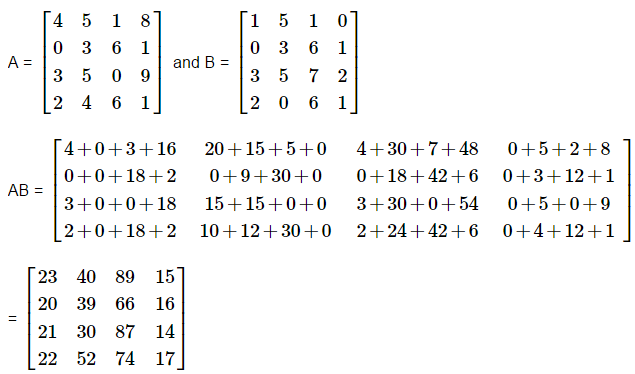 03/11/2016
47
Transpose of a matrix
Jika A    =   


Maka   transpose A adalah
Determinan Sebuah Matriks
Jika A    =   


Maka   Determinan A ditulis sebagai:
det (A)
 IAI,  atau
Determinan Sebuah Matriks
Nilai Determinan Matriks 2x2

Jika A    		=   


Maka  det (A) 	= 

				=          ad - bc
Determinan Sebuah Matriks
Determinan Matriks 2x2


Jika A                  	=   



Maka   Det (A) 	 = 

				= 	3.4 – 2.1
				= 	10
Mencari Invers matriks TANPA BANTUAN DETERMINAN
.                  =
.                  =
Jika matriks A dikalikan dengan matriks B menghasilkan matriks identitas maka dikatakan B adalah invers dari A.
Syarat: kedua matriks harus bujur sangkar. (Square Matrices).
Tidak semua matriks bujur sangkar memiliki invers.
Mencari Invers matriks 2x2 dengan bantuan determinan
Mencari Invers sebuah Matriks dengan Bantuan Determinan

Jika A		=   


Maka   A-1	=
Mencari Invers matriks 2x2 dengan bantuan determinan
Mencari Matriks Invers dengan Bantuan Determinan

Jika A		=   


Maka   A-1	=


			=
Pelaksanaan UTS
03/11/2016
55
UTS
Ujian Tertulis
Pelaksanaan di Hari H
03/11/2016
56
Materi yg Diujikan:
Penyelesaian masalah (kasus) dengan persamaan aljabar linier.
Perkalian Matriks dengan Skalar
Penjumlahan dan Pengurangan antar Matriks
Perkalian antar Matriks berordo 2x2, 2x3, 3x2, 3x3, 1x4, 4x1, 4x4.
Mencari Determinan Matriks 2x2
Menentukan Invers dari sebuah Matriks 2x2
03/11/2016
57
Determinan Sebuah Matriks
Determinan Matriks 3x3


Jika A                  	=   



Maka   Det (A) 	= 

				
				=     aei + bfg + cdh – gec – hfa - idb
Determinan Sebuah Matriks
Menghitung Determinan Matriks 3x3


Jika A                  	=   



Maka   Det (A) 	= 

				=     2.2.1 + 6.3.4 + 4.3.2 – 4.2.4 – 2.3.2 -1.3.6
				=      4       + 72      + 24     - 32      -  12     - 18
				=      38
Determinan Sebuah Matriks
Mencari Determinan Sebuah Matriks dengan Manipulasi Baris (Eliminasi Gauss)

Rule #1:
Determinan sebuah matriks m x m tidak berubah jika baris ke-j ditambahi atau dikurangi dengan kelipatan baris ke-i. 

Rule #2:
Determinan sebuah matriks m x m tidak berubah jika baris ke-j dan baris ke-i saling ditukar posisinya.

Rule #3
Sebuah matriks segitiga atas atau segitiga bawah determinannya merupakan perkalian dari elemen-elemen pada diagonal utamanya.

Rule #4
Sebuah matriks yg memiliki dua baris yang saling linearly dependent determinannya nol.                         * Linearly dependant: kelipatan dari yg lain.
Determinan Sebuah Matriks
Carilah determinan matriks berikut ini dengan cara biasa dan dg menggunakan Eliminasi Gauss. Bandingkan hasilnya.
Determinan Sebuah Matriks
Eliminasi Gauss utk Menyelesaikan Persamaan

2X1 + 4X2 – 3X3 + 2X4   =  0
  X1  - 2X2  + 5X3 + 2X4  =  2
           2X2  -  4X3 + 5X4  = -1
                    - 2X3  +   X4  = -3
Determinan Sebuah Matriks
Eliminasi Gauss utk Menyelesaikan Persamaan
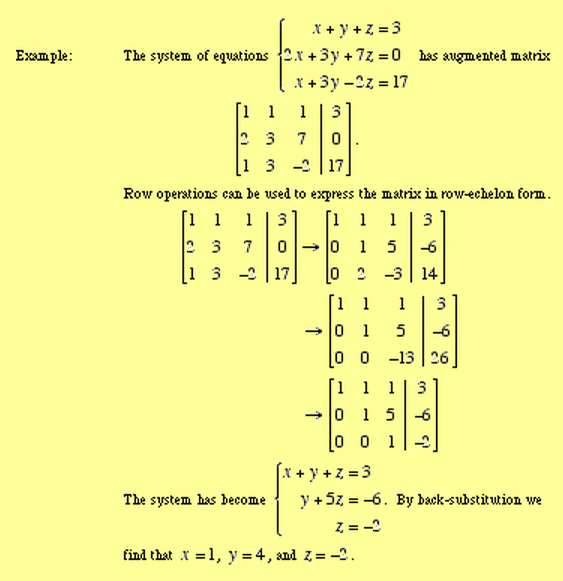 Eliminasi Gauss utk Menyelesaikan Persamaan
Mencari Determinan matriks 4x4 dengan bantuan eliminasi gauss
TUGAS

Anda diminta untuk menulis secara berkelompok apa yang telah Anda pelajari hari ini dan mengunggahnya  ke sebuah halaman di internet (misalnya pada blog Anda).

Ketentuannya adalah sebagai berikut ini.

Karya ditulis dengan bahasa yang komunikatif namun tetap baik dan benar dengan format yang telah disarankan.
Anda diminta menggunakan judul: “Aljabar Linear - Mencari Determinan Matriks 4x4 dengan Bantuan Eliminasi Gauss”.
Anda diminta mencantumkan nama Anda, Pogram Studi Teknik Informatika dan Universitas Pembangunan Jaya
 Karya memuat Pendahuluan secukupnya, diikuti dengan isi. Agar penyampaian mengalir dengan baik, bayangkan Anda sedang menjelaskan hal ini kepada teman Anda. 
Karya harus sudah online pada Kamis 10 November 2016 pukul 08.00.
Anda wajib menunjukkan karya Anda tersebut kepada dosen secara online pada HP atau laptop Anda. Anda juga wajib menyerahkan print out untuk memudahkan dosen dalam menilai karya Anda.
[Speaker Notes: Statement: “]
Aljabar Linier – Mencari Determinan Matriks 4x4 dengan Bantuan Eliminasi Gauss (16)
Rizky Darmawan, Muhammad F. K. Akbar (10)
Program Studi Teknik Informatika, Universitas Pembangunan Jaya (10)


Sub Judul (12)
Isi (11)
Judul Gambar (10)
Judul Tabel (10)
Isi Tabel (10)





Semua font adalah Cambria.
Eigenvector dan Eigenvalue
Pengertian Eigenvector dan Eigenvalue

Jika 			[A]. v  =  l . v

Di mana [A] adalah sebuah matriks bujur sangkar mxm, v adalah sebuah vektor mx1 dan l adalah skalar yang berupa bilangan rasional maka dikatakan bahwa v merupakan Eigenvector dari [A] dan l merupakan Eigenvalue dari [A].
Eigenvector dan Eigenvalue
Pengertian

  Jika           [A]     =                   dan

             .              =                  maka

Dikatakan:

Eigenvector v  =          dan Eigenvalue l = 2
Eigenvector dan Eigenvalue
Soal:

  [A]  =                 ,    

     u   =            ,    

       v  =   

  

Tunjukkan apakah u dan v merupakan Eigenvector dari [A] !
Eigenvector dan Eigenvalue
Jawaban:

[A]  .  u    =                .              =                  =    -4  .   

Dengan demikian dalam hal ini u merupakan Eigenvector dari [A], dengan Eigenvaue = -4.
Sedangkan:

[A]  .   v   =                 .              =              


           bukan merupakan kelipatan dari            dengan

 demikian v bukan merupakan Eigenvector dari [A].
Eigenvector dan Eigenvalue
Dalam kenyataannya sebuah matriks memiliki beberapa Eigenvalue dan untuk setiap Eigenvalue ditemukan beberapa Eigenvector, ini mengapa disebut Eigenspace.

Contoh:
Misalnya utk sebuah matriks [A], ditemukan l = 4 dan 7.

Kemudian utk l = 4 ditemukan Eigenspace:         ,         , dst.


Dan untuk l = 7 ditemukan Eigenspace:                          , dst.
Eigenvector dan Eigenvalue
Soal

[A]    =                         

a) Carilah l1 dan l2!
b) Carilah Eigenspace (Eigenvector) utk l1 dan l2 !
  
Langkah-langkah penyelesaiannya adalah sbb.:
a)   Buatlah persamaan kuadratik l dengan menggunakan persamaan ini: 		
Det ([l I] – [A])  = 0
Dan selesaikan, sehingga diperoleh angka l1 dan l2
b)    Masukkan angka l1 dan buatlah persamaannya dan selesaikan.
Eigenvector dan Eigenvalue
Rule #1
Untuk mencari nilai l:   det ([l.I] – [A])  = 0
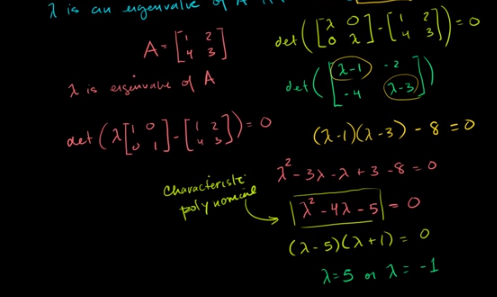 Eigenvector dan Eigenvalue
Rule #2
Masukkan nilai l = 5 ini kedalam persamaan dasar Eigenvector dan Eigenvalue maka akan diperoleh nilai Eigenvectornya.


                  .             =   5.


v1 + 2v2 = 5v1
2v2          = 4v1
v2            = 2v1

4v1 + 3v2 = 5v2
-2v2          = -4v1
v2              = 2v1
Keduanya menunjukkan bhw v2 = 2 v1. Artinya ini sudah benar. Dan berarti bahwa:
Eigenvalue = 5 dan

Eigenvector =                ,                  ,                , dst
Eigenvector dan Eigenvalue
Soal 1

[A]    =                         


a) Carilah l1 dan l2 !
b) Carilah Eigenspace (Eigenvector) utk l1 dan l2 !
  
Hints
Buatlah persamaan kuadratik l dengan menggunakan persamaan ini: 		
Det ([l I] – [A])  = 0
Dan selesaikan, sehingga diperoleh angka l1 dan l2
Masukkan angka l1 dan buatlah persamaannya dan selesaikan.
Eigenvector dan Eigenvalue
Soal

[A]    =                         

Jawaban:
a) Determinan dari               -           	=	0		berarti:

   Determinan dari                       	    	=	0		berarti:
Eigenvector dan Eigenvalue
b)









       
	    Eigenvectornya adalah:
Eigenvector dan Eigenvalue
Soal ke-2

Carilah Eigenvalue dan Eigenspave dari matriks berikut ini:

[A]    =                         

Jawab 
MENCARI EIGENVALUE

Det



Maka
Eigenvector dan Eigenvalue
Maka:
Artinya Eigenvalue matriks tsb adalah -4 dan -1.
Eigenvector dan Eigenvalue
Jawab 
MENCARI EIGENVECTOR

Untuk Eigenvector = -4:

Teorema:                                             maka
Eigenvector dan Eigenvalue
Berarti untuk Eigenvalue = -4, Eigenvectornya adaah sbb.:





Lanjutkan dengan mencari Eigenvector untuk Eigenvalue = -1
Eigenvector dan Eigenvalue
Soal ke-3
Carilah Eigenvalue dan Eigenspave dari matriks berikut ini:

[A]    =                         


Jawab 
MENCARI EIGENVALUE

Teorema

Det


Maka                                                                 dst silahkan dikerjakan. (7, -1)
Menyelesaikan Soal Matematika 
dengan MATLAB
03/11/2016
82
Syntax untuk Operasi dg Bilangan Skalar dan Matriks
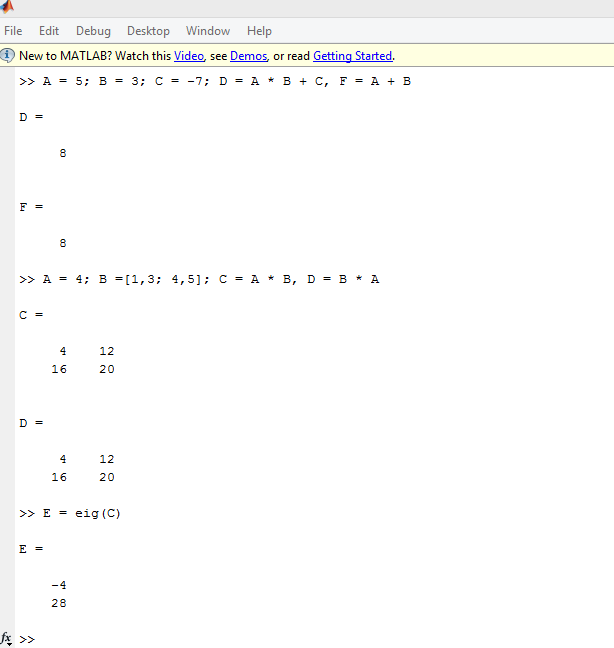 Find the invers of A: inv(A), or A^(-1)

Find the transpose of A: transpose (A)
03/11/2016
83
Macam-macam Matriks Khusus
03/11/2016
84
Macam-macam Matriks Khusus

Matriks Bujur Sangkar
	Suatu matriks di mana jumlah baris = jumlah kolom
		  a11    a12    ....   a1n
	A =	  a21    a22    ....   a2n
		  ..         ..        ....   ..
		  an1    an2   ....    ann
    
    A : matriks bujur sangkar berukuran n X n

Contoh :
	A2x2 =   5  3    ,  A3x3  =       4   6   8
		    4  8			7    9   2
					1    3    6
03/11/2016
85
Matriks Diagonal
	Matriks bujur sangkar dimana elemen-elemen pada diagonal utamanya tidak semuanya nol, sedangkan unsur-unsur yang lain adalah nol.


Contoh :
	   5   0   0     ,   5   0   0
 	   0   2   0	    0   0   0
	   0   0   3	    0   0   0
03/11/2016
86
Matriks Simetris
Matriks bujur sangkar di mana diagonal utamanya seolah-olah berfungsi   sebagai cermin.
	contoh :
	A3x3  =         4   7   1
		       7   9   2
		       1   2   6

Matriks Singular
Matriks bujur sangkar yang tidak mempunyai invers, dengan kata lain determinannya = 0.

Matriks Non Singular
Matriks bujur sangkar yang mempunyai invers, dengan kata lain determinannya  tidak sama dg 0.
03/11/2016
87
Matriks Segitiga (Triangular Matrix)
      
     Matrik Segitiga Atas
	Matriks bujur sangkar, apabila setiap unsur yang terletak dibawah diagonal utamanya sama dengan nol
	contoh :
	A3x3  =      a11   a12   a13
		       0      a22   a23
		       0      0      a33
    
     Matrik Segitiga Bawah
	Matriks bujur sangkar, bila setiap unsurnya yang terletak diatas diagonal utamanya sama dengan nol
	contoh :
	B3x3  =      b11    0      0
		       b21    b22   0
		       b31    b32   b33
88
03/11/2016
Matriks Balikan (Invers dari sebuah Matriks)
Sebuah matriks jika dikalikan dengan invers-nya akan menghasilkan matriks identitas atau matriks satuan.
	
	contoh :

	Jika A 	= 	2 	1	maka  A -1  =	    3/2    -1/2
		 		4    	3			     -2        1

	Bukti:		2	1		3/2	-1/2	=	1	0
				4	3	. 	-2	1		0	1

Kesimpulan:
Sebuah matriks jika dikalikan dengan invers-nya menghasilkan matriks identitas.
89
03/11/2016
Matriks Satuan (Matriks Identitas)
	Adalah sebuah matriks bujur sangkar yang tiap-tiap elemen pada diagonal utamanya bernilai 1, sedangkan elemen-elemen yang lain adalah nol.

Contoh :
	I2 =   1  0    , I3  =    1   0   0
		 0  1	           0   1   0
			           0   0   1
Matriks Nol
	Adalah matriks yang semua elemennya nol (0)	
		0 =    		0   0   0
			          	0   0   0
			           	0   0   0
03/11/2016
90
Sifat Matriks Identitas dan Matriks Nol


Jika A = Matriks berukuran n x n


 I . A = A . I = A

A + 0 = 0 + A = A

A . 0 = 0 . A = 0
03/11/2016
91
Lampiran
Soal-soal untuk latihan
03/11/2016
92
Kuis 1- Pendahuluan (Tentang bilangan)
Pengertian Unit dan Simbol Perkalian (Faktor) nya.
Kuis 2- Penerapan Bilangan Skalar
Seorang remaja berbobot 60 kg memboncengkan remaja lain berbobot 40 kg mengendarai sepeda motor modif berbobot 100 kg dg kecepatan 72 km/h, menabrak sebuah tiang listrik. Berapa momentum yg terjadi saat tabrakan?

Seandainya sepeda motor yg sama menabrak bagian belakang sebuah mobil Avanza berbobot 1 ton yg sedang melaju searah dg kecepatan 36 km/h, berapa momentum yg terjadi saat tabrakan?

 Seandainya sepeda motor yg sama meleng sedikit ke kanan dan bertabrakan dg sebuah mobil Fortuner berbobot 2 ton dan berkecepatan 72 km/h, berapa momentum yg terjadi saat tabrakan?

Dari ketiga ilustrasi di atas, tabrakan manakah yang memiliki resiko paling fatal?
Kuis 2- Penerapan Bilangan Skalar
Escalator Arah Naik. Panjang lintasan escalator = 20m.
Kecepatan escalator 1 m/s

Orang dewasa naik escalator tsb diam. Brp waktu yg dibutuhkan utk sampai ke ujung escalator?

Orang dewasa naik escalator tsb terburu2 krn mau nonton, shg naik escalator sambil berjalan cepat dg kecepatan 1 m/s. Brp waktu yg dibutuhkan utk sampai ke ujung escalator?

Escalator Arah Turun. Panjang lintasan escalator = 20m.
Kecepatan escalator 1 m/s

Anak2 bermain2 , menaiki escalator ini dg berlari dengan kecepatan 1,5 m/s. Brp waktu yg dibutuhkan utk sampai ke ujung escalator?
Kuis 2- Penerapan Bilangan Skalar
Umur  saya saat ini 4 kali ipat umur Anna. Sepuluh tahun yang akan datang umur saya 2 kali lipat umur Anna. Berapa kah umur saya dan Anna saat ini?
Kuis 3 – Perkalian Matriks
Lakukan perkalian dua buah matriks (4x4) berikut ini


(Terdapat di papan tulis).
Kuis 4 – Perkalian Matriks
Rancanglah lembar kerja pada spreadsheet untuk melakukan operasi-operasi berikut ini:

A(2x2) . B(2x2)  = C(2x2)
A(2x1) . B(1x2)   = C(2x2)
A(2x2) . B(2x1)  = C(2x1)
A(1x2) . B(2x1)   = C(1x1)
A(3x3) . B(3x3)  = C(3x3)
A(3x2) . B(2x3)  = C(3x3)
A(3x1)  . B(1x3)  = C(3x3)
A(3x3) . B(3x2)  = C(3x2)
A(2x3) . B(3x3)  = C(2x3)
A(3x3) . B(3x1)  = C(3x1)
A(1x3) . B(3x1)  = C(1x1)
Kuis 5 – Invers dari sebuah Matriks
Buatlah sepasang Matriks Balikan berordo 2 x 2. Contoh:

3      2       .       ¼    -1/8           =        1       0
-2    4               1/8    3/16                   0       1

2      1        .        0         1          =       1        0
0                 1        -2           =       0        1

5       .       -3        5/2          =       1        0
4     6                2        -3/2        =       0        1
Kuis 6 – Operasi Matriks dg Spreadsheet
Selesaikan operasi matriks berikut ini dg bantuan spreadsheet

2    4    6    8                    1     5     5     1       
1     3    5    7                   2    4     4     2
2    4    6    8         .          2    4     4     2            =        ?
6    5    7     1                   1     3     3     5


4    6    8                   1     5     5     1       
3    5    7                   2    4     4     2                   =       ?
4    6    8         .         2    4     4     2
5    7     1
Kuis 7
Hitunglah nilai determinan matriks berikut ini dengan cara biasa / cara dasar.
Kuis 8
Hitunglah nilai determinan matriks berikut ini dengan bantuan manipulasi baris (Eliminasi Gauss)
Referensi
S. Eschenhof, Sabine, Linear Algebra and Introduction to MATLAB, Frankfurt:  Johann Wolfgang Goethe, Universitaet Frankfurt am Main